Project AWESOME: Women in ComputingAn effort to increase the meaningful participation of Women in Computing @ Baskin Engineering
Adrienne Harrell
Director of Undergraduate Student Affairs
November 13, 2014
Fall 2014: Proposed and Declared Majors in Computing
Baskin Engineering: commitment to increasing the number of women in our CS programs
Current Effort started with top leadership and includes:

National efforts and leadership in CS education

Efforts to strengthen local pipeline of middle and high-school girls

Programs and resources designed to attract, retain and graduate more women in CS
Baskin Engineering: National Work
Engaged with National Center for Women & Information Technology (NCWIT)since 2005 ncwit.org

NCWIT research, networks, best-practices, evaluation resources, and professional alliances: Academic, work-force, K-12, Entrepreneurial 

Former BSOE Associate Dean currently serves as Co-Chair of Academic Alliance.

Pacesetters~ Accelerated work of Academic and Work-force Alliances to increase the number of women in Computing

Grace Hopper Celebration of Women in Computing~Academic sponsorship the last two years & sending increasing # of students
Strengthening the local Pipeline: Efforts to expose and encourage middle and high-school women to consider computer science.
Girls in Engineering (GIE)~one week computing focused camp for middle school girls free of charge and includes transportation. GIE targets educationally-disadvantaged girls from the greater Santa Cruz/Monterey Bay area. Two one-week session serving 24 students are offered each summer. http://gie.soe.ucsc.edu

C.O.S.M.O.S. Video Game and Computer Networking & Astronomy Clusters~ Four week summer residential program designed for talented and highly motivated high school students allows them to work closely with faculty and a high-school teaching fellow. http://cosmos.ucsc.edu

Bay Area Affiliate NCWIT Award for Aspirations in Computing~Established the Bay area affiliate of this national and regional award program recognizing the computing aspirations of high school women. Baskin Engineering offers a $16,000 for Aspirations Award winners who attend UCSC and major in CS. http://www.aspirations.org/
Project AWESOME: Women in Computing
Launched in 2011 w/a direct mail campaign to incoming students

Re-launched in 2013 with small grant to fund student staff support and activities

Hired two undergraduate women in CS to shape and organize activities
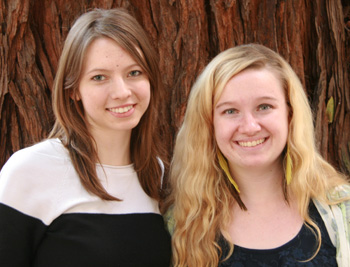 Project AWESOME Activities 2013-14
Direct Mail campaign and reception invitation (August)

Project AWESOME Tea (October)

Conference Support: She’s Geeky and GHC (January)

Study Groups for lower division CS courses (Winter/Spring Quarters)

Girls in Engineering Alumni Day (May)

Weekly meetings/coffee hour with guest speakers (Spring Quarter)
Project AWESOME Participation in 2013-14
Direct mail: 109 students targeted

Reception: 24 incoming students attended in addition to graduate students, faculty and staff

Project AWESOME supported two women to attend the She’s Geeky conference

Study Groups: 38 students participated in one or more CS study groups organized by Project AWESOME

GIE Alumnae Day: 17 GIE alumnae participated and 11 female undergraduates served as mentors
GIE alumnae play-testing video games
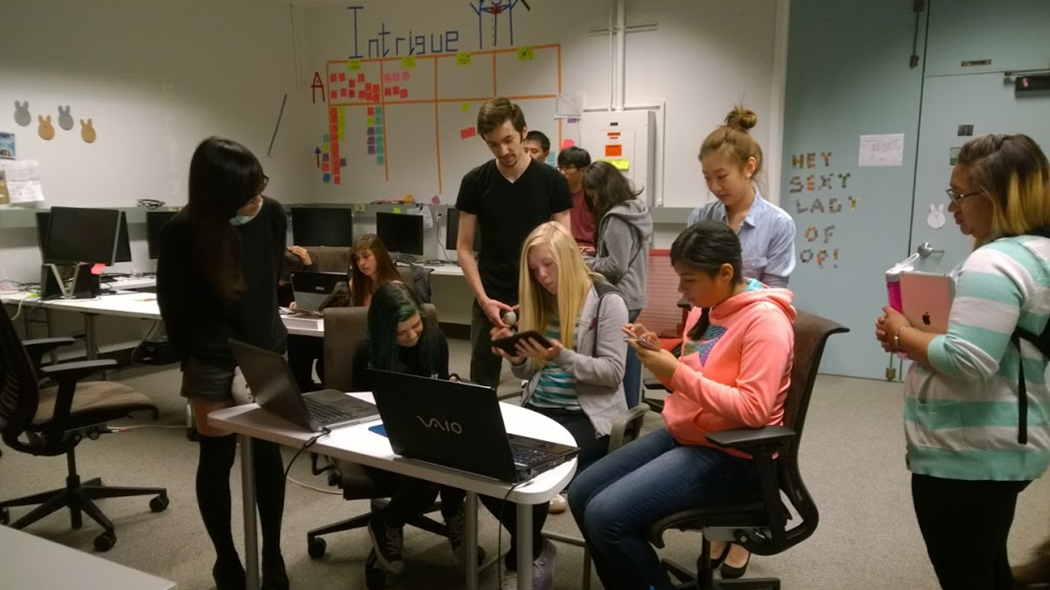 Project AWESOME 2014-15
Continuing many components from 2013-14

Expanded Direct Mail campaign to incoming students

Launch and invitation for Peer Mentor Program

Established Study Groups and Weekly meeting at start of Fall Quarter

Planning to attend Hack-a-thon

Company Visits

Tee-shirts!
Project AWESOME: Impacting the participation of women in computing but it takes a village
Faculty

Teaching Assistants and Tutors

Academic Advisers

Peer Mentors
Project AWESOME: Women in Computing
What we say and do matters…